宣教关怀
天父，我们为英国的阮文顺和余惠信宣教士夫妇祷告。由于新一波香港移民潮，导致最近励德堂人数快速增长，主日出席人数平均300人。求祢预备中、英、粤三语的讲员传讲真理，并赐下足够的人力资源负责事工。他们需要智慧策划相应的事工，并事奉更加得力。主啊！惠信宣教士双手僵硬、疼痛、無力，中医诊断为风湿痛。求祢医治，让她继续能够以双手弹琴等来事奉祢和服事人。奉主基督名求，阿们。
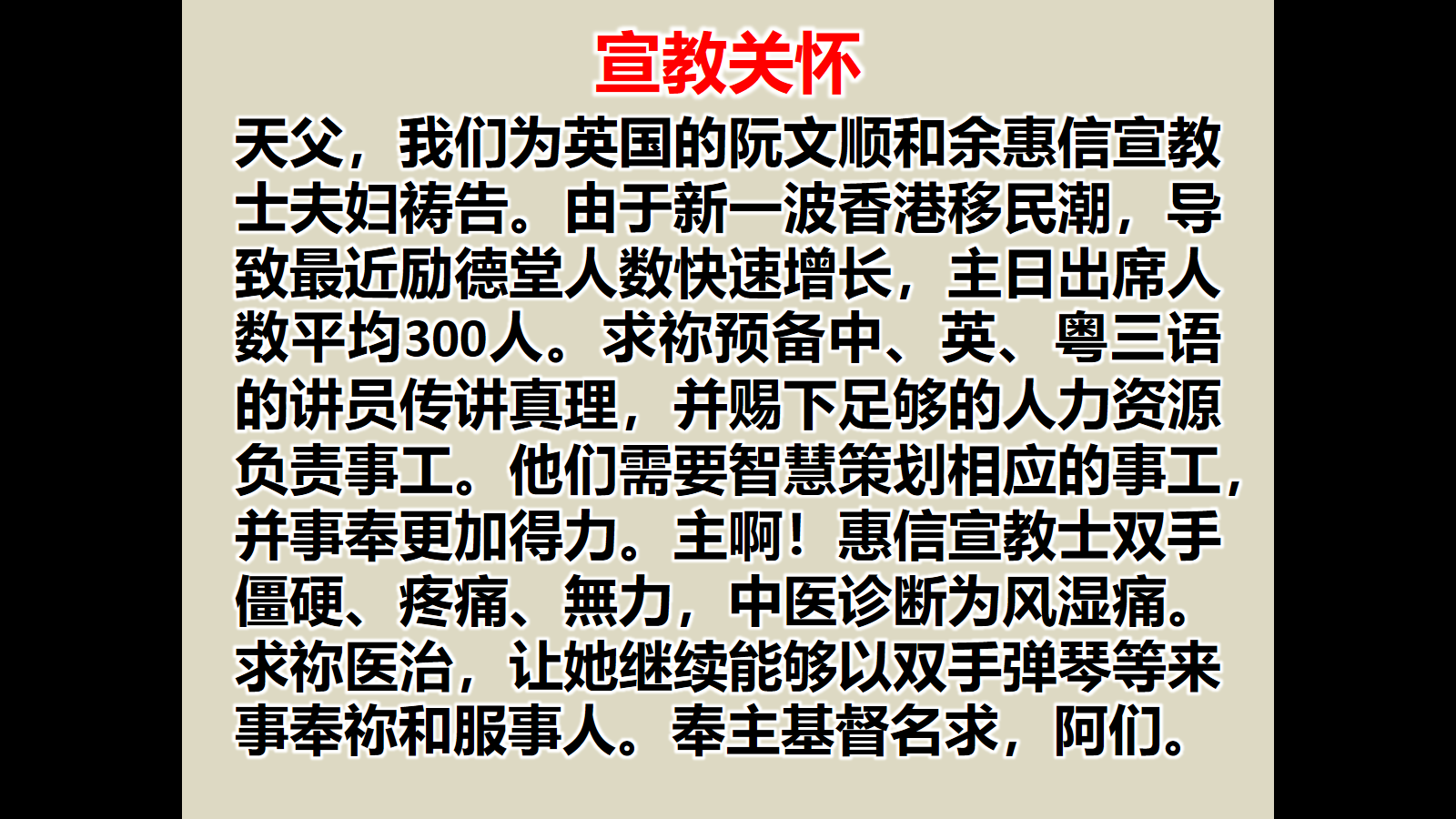